Lecture Four
Mathematical Expectation
Definition
Let X be a r.v. and let u(x) be a function of X. Then, Mathematical Expectation value of u(x) will be:
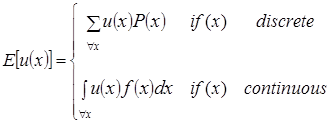 Mean
When u(x) = x         →      
When it exists it called the "arithmetic mean of the distribution" or    merely called "The Mean" of r.v. X and denoted as µx.
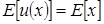 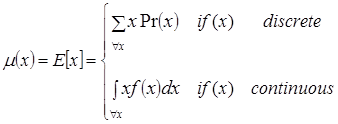 Central Moments
The "rth" central moment of r.v. X about the constant (a) is given by:
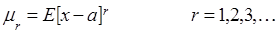 Non-central Moments
Sometimes called “Raw Moments” . The "rth" raw moment of a r.v. X denoted by         and defined as:
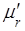 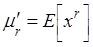